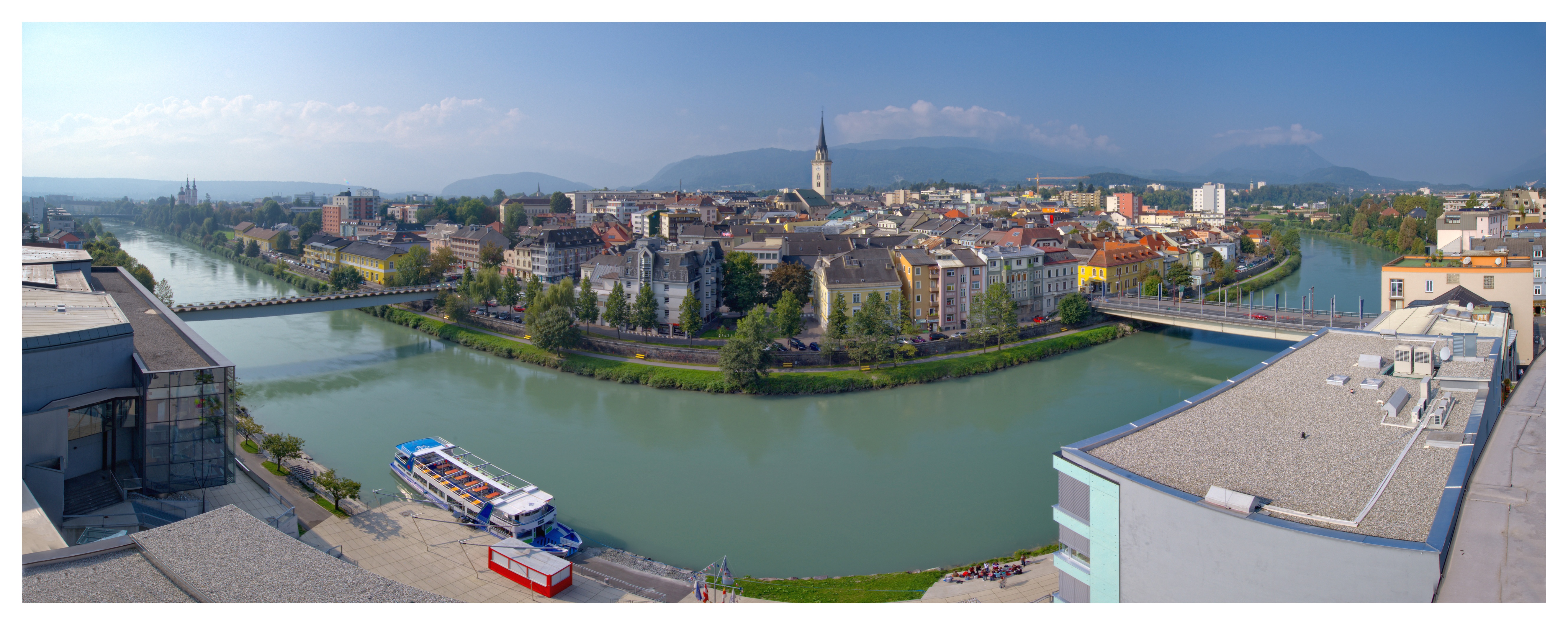 Villach
Sustainability and longterm energy strategy

18th May 2016, Rome
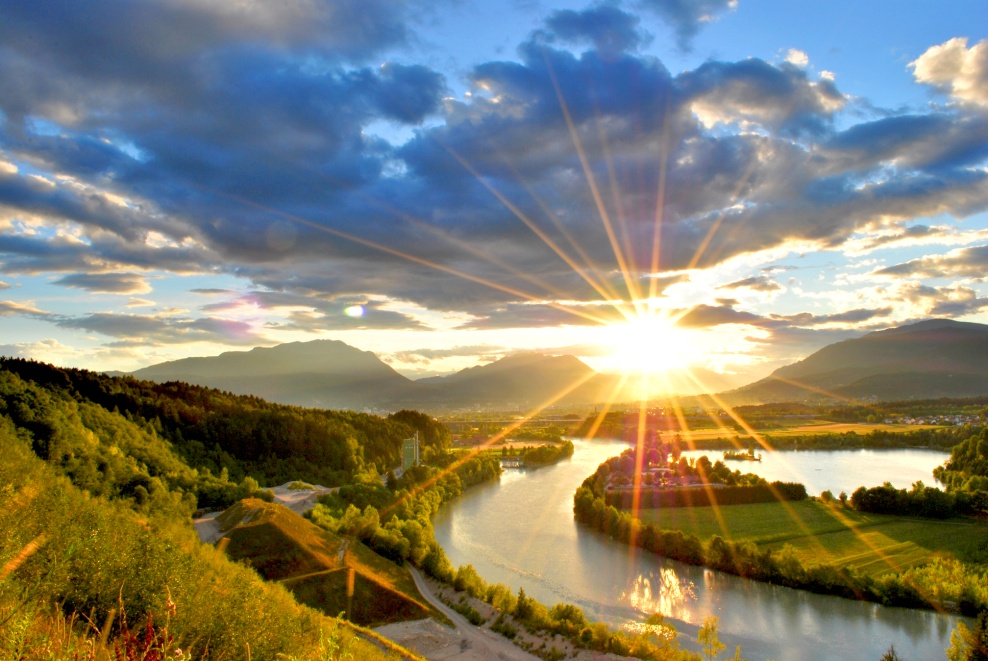 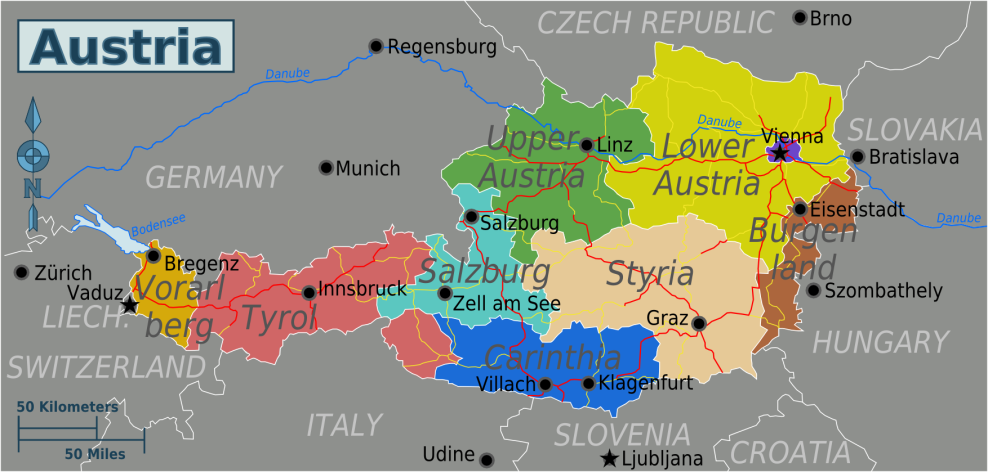 Villach - Perfect conditions for Renewable Energy Sources
Located in the southern part of Austria
About 60.000 inhabitants
134 km² municipal area
Close to two rivers – Drau and Gail
56 % woodland area
2.182 hours of sunlight per year
About 17.000 m² solar thermal collectors
About 4.000 kWp PV
Hydro power plants (39.000 kW)
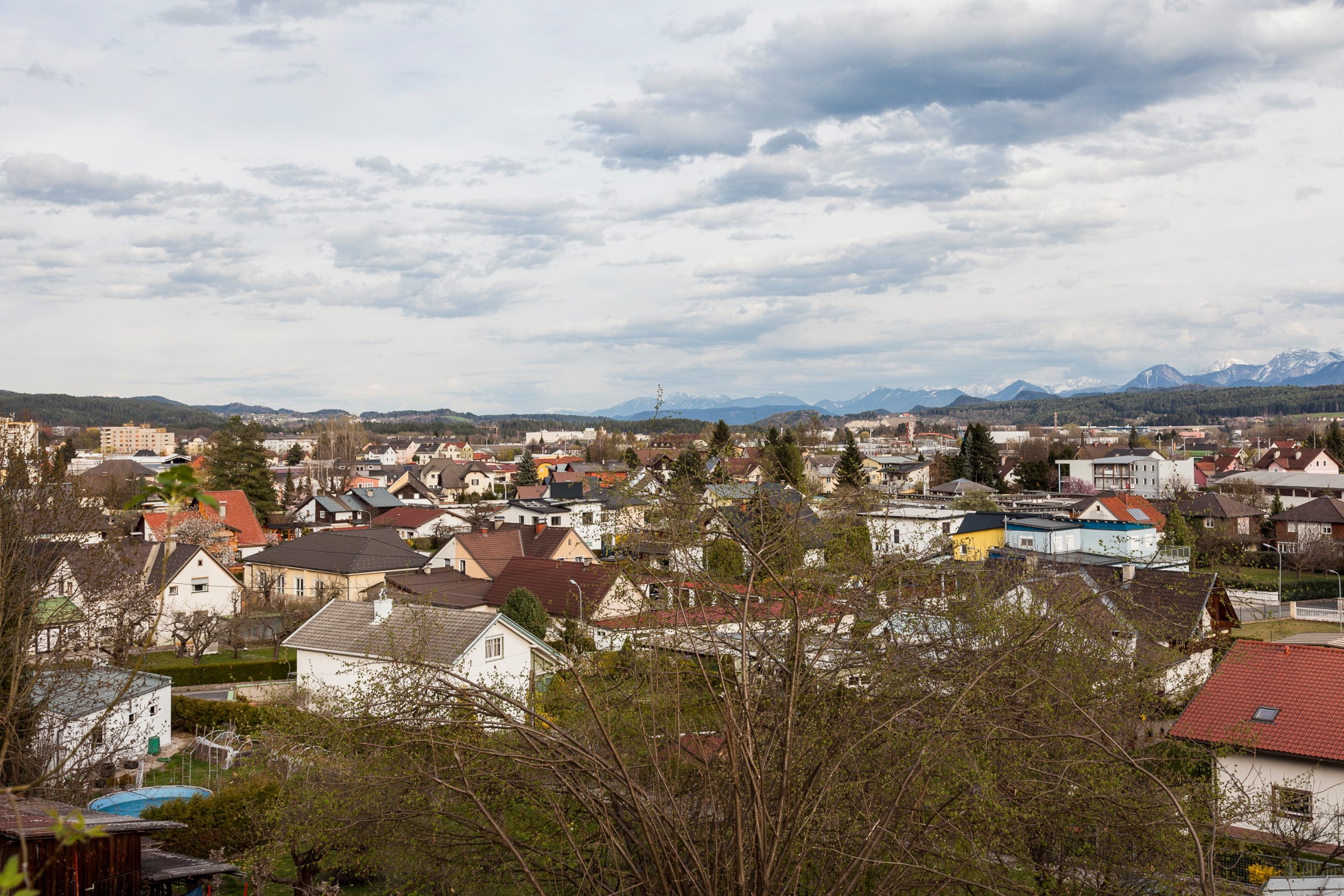 Kelag Wärme
Share of RES and waste heat utilization is up to 80% 
2013 a solar thermal injection into the district heating network was realised

Serveral small local heat supplier
Mainly based on biomass and biogas
Heating
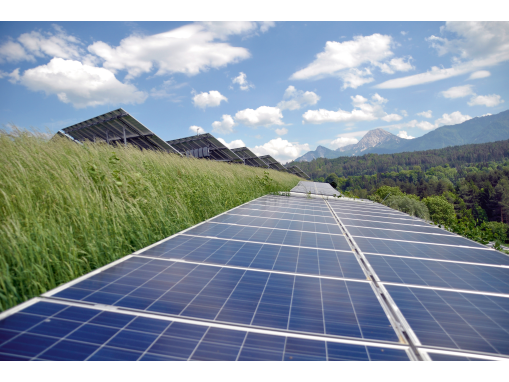 Negotiated agreements

Member of the Climate  Alliance since 1992

2009 member of the „e5-Program“
	European Energy Award

2009 starting the „Smart City Project“

Fairtrade-initative in 2015
Ambitious Goals – Smart City
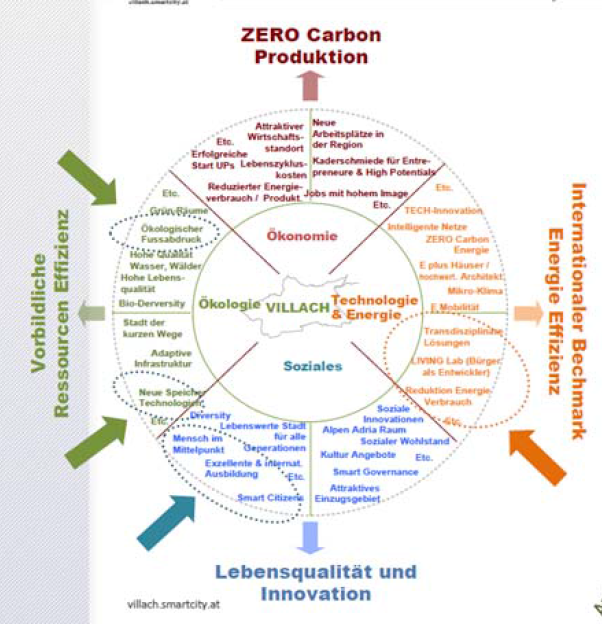 Villach has an energy strategy since 1994 
Ongoing review of energy goals and benchmarks
In 2009 Villach started the „Smart City Project“
Short-, medium- and longterm goals (2050) were set 
Goals for 2020 (base year 2010):
30 % Greenhousgas reduction
50 % Renewable Energy Sources in gross energy consumption
Increase energyefficiency by 20 %
Plus 10 % public transport, minus 10% motorized private transport
Close to the citizens: Strategy and participation
Urban planning strategy
Town of short distances
Utilisation and integration of potential RES

Installation of a 550 kWp PV-plant with public participation

Participation in the strategy process (energy strategy, smart city, urban planning,..)
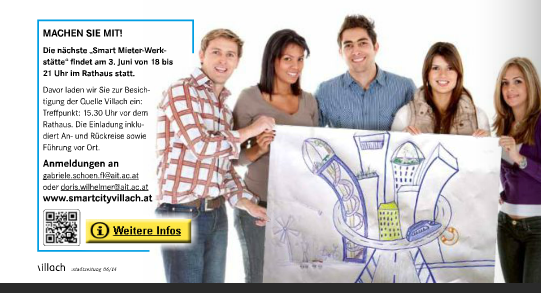 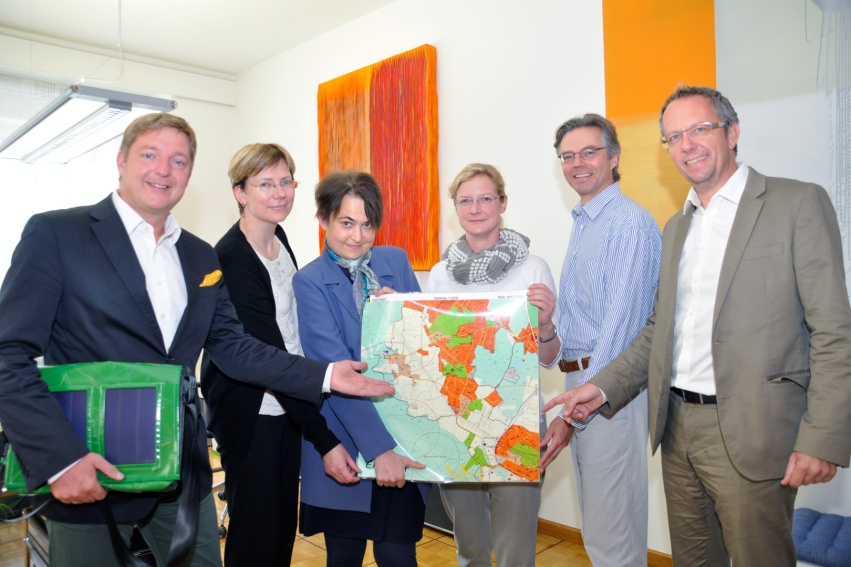 Contact 

Petra Oberrauner
Rathausplatz 1
9500 Villach
T:+43 4242 205 5201

W: www.villach.at